Greek Mythology
Mrs. Burhenn
What is Greek Mythology?
The people of ancient Greece shared stories called myths about the gods, goddesses, and heroes in which they believed.
Each god or goddess was worshipped as a deity and
ruled over certain areas of the Greeks’ lives.
These exciting stories explained natural phenomena
that could not be explained by science in the ancient
world.
Discrepancies in Greek Mythology
Greek mythology was originally an oral tradition. 
Stories were told many times before they were ever written down, and like most games of telephone, things get garbled and messed up.
Different people told the stories in different ways, so while they are usually the same, it is important to remember that things are not always consistent.
Why Should We StudyGreek Mythology?
• The Ancient Greek culture has been kept alive by the oral and later written stories handed down through thousands of years.
• Modern plays, novels, television programs, movies and even advertisements refer to
Greek gods, goddesses, heroes and their stories.
• Adventurous and exciting stories delight and
entertain us.
Who Were the Gods andGoddesses of the Pantheon onMount Olympus?
Foldable Activity
The top piece is your title page. You must have a title. Your name must appear on this tab. 
Each of the other tabs is dedicated to a god or goddess
List what they are known for (god of ______)
Draw at least one of their symbols (if they have them)
Turn these notes into bullet points to help you remember important facts about them (what do they represent)
List parents and siblings (if possible)
Zeus – Leader of the Olympian Gods
• He ruled the Olympians.
• He was the god of the
sky, lightning and
thunder carrying a
thunderbolt as his
symbol.
• He married Hera, his
sister, which was a family
habit.
• He fathered many
children with various
goddesses and mortals.
Hera – Wife of Zeus
• She was the protector of
marriage and the home.
• She was associated with
the peacock, because of
her great beauty.
• She and Zeus were
always quarreling.
• She was called the queen
of intrigues, a vindictive
and jealous wife, who
frequently outwitted her
husband, Zeus.
Poseidon – God of the Sea
• He built an underwater
palace with a great pearl
and coral throne.
• Although he chose Thetis,
a beautiful water nymph,
as his queen, he, like his
brother Zeus, was a great
wanderer fathering
hundreds of children.
• He was a difficult god,
changeful and
quarrelsome, but created
many curious forms for
his sea creatures.
• He invented the horse for
his sister Demeter, whom
he loved.
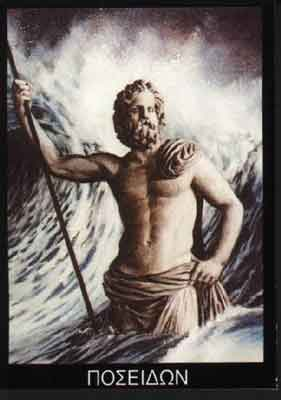 Hades – God of the Underworld
• He was the jealous
brother to Zeus and
Poseidon.
• He made Persephone his
wife after stealing her
from her mother,
Demeter, who was his
sister.
• Because he was a violent
god, who was also very
possessive of every new
soul, he rarely left his
underworld domain.
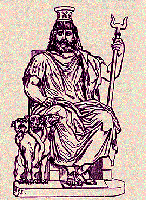 Athena-Goddess of Wisdom,Justice, War, Civilization and Peace
• She was born full grown
out of the head of Zeus.
• She taught man to use
tools and taught his wife
to spin and weave.
• She was the best-loved
goddess on Olympus.
• She hated Ares, god of
war, often besting him in
battle.
• The Greek city of Athens
is named after her.
• She was said to have
created the spider.
Hephaestus-God of Fire,Volcanoes and the Forge
• He was the ugliest of the
gods, who was rejected
by his mother, Hera,
when she hurled him off
of Mount Olympus
crippling him.
• He fashioned the armor
and tools of the gods on
a broken mountain near
Mount Olympus.
• He made beautiful
jewelry for the
goddesses.
Aphrodite- Goddess of Love, Beauty and Fertility
In most stories, she is married to Hephaestus, but she is a wandering, unfaithful wife. She has many affairs, most notably with Ares and Adonis.
She was “born” from the severed member of Uranus, Cronus’s father, and Zeus’s grandfather.
Many can argue that Aphrodite caused the Trojan War with her Golden Apple.
She is associated with the symbol of a dove.
Eros-God of Love, including Lustful attraction
Eros is the son of Aphrodite and Ares.
He is often depicted as a little cherub with wings, and a bow and arrow.
He is also known as Cupid.
Ares-Cruel God of War
• He was a ruthless and
murderous god, who
displayed the worst of
humanity’s traits.
• He, along with grief,
strife, panic, and
terror, roams the
earth.
• Ironically, he was a
coward, who fled the
field of battle.
Apollo-The Sun God; God of Music,Poetry, Wisdom, Light and Truth
• He was the twin brother
of Artemis and the most
handsome of the gods.
• He was also the god of
the healing arts and of
medicine.
• He drove his chariot
across the sky to pull the
sun each day.
• His son, Phaethon, drives
Apollo’s sun chariot with
disastrous results.
Artemis- Goddess of the Woods,Moon and the Hunt
• She was the twin
sister of Apollo,
whose mother was
Leto and father was
Zeus.
• She was a chaste
huntress, who always
carried a silver bow
and arrows.
• She ruled over the
untamed places of the
earth.
Dionysus-God of Revelryand the Vine
• He is said to be the
only god on
Olympus with a
mortal parent.
• His creation of wine
brings ecstasy and
drunkenness to his
revelers.
• Much of the ancient
world’s greatest
poetry was created
in his honor.
Demeter-Goddess of Cornand the Harvest
• She was the goddess of
growing things.
• She was the mother of
Persephone, whose father
was Zeus.
• Her daughter was
kidnapped by Hades and
taken to the Underworld
for six months of the year
causing the change of
seasons.
Hestia-Goddess of the Hearth
• She was the sister of
Zeus and the daughter of
Cronos and Rhea.
• She represented personal
and communal security
and happiness.
• She was thought of as
the kindest and mildest of
the goddesses.
• She was of little
mythological importance,
appearing in only a few
stories.